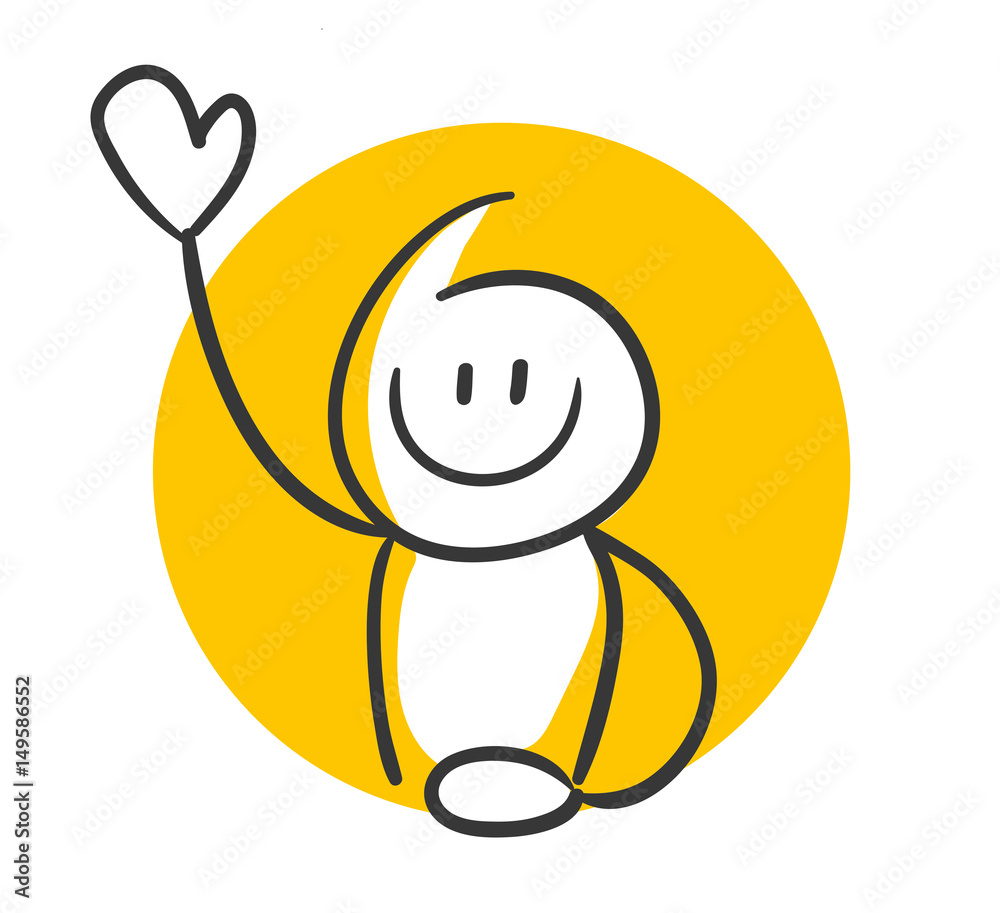 DRODZY 
PIELGRZYMI
ORGANIZATOR
BIURO PODRÓŻY JUNIOR
RAZEM OD 1995 ROKU
DOKUMENTY
DOKUMENTY
- DOWÓD OSOBISTY LUB PASZPORT
UWAGA: DOKUMENT MUSI BYĆ WAŻNY
MINIMUM DO 20 SIERPNIA.
NIE MOŻE BYĆ TO DOKUMENT ZGŁOSZONY
WCZEŚNIEJ JAKO ZGUBIONY LUB SKRADZIONY.
BAGAŻE
BAGAŻE
MASYMALNA WAGA NA OSOBĘ:
- 18 KG BAGAŻ GŁÓWNY !!
- 5 KG BAGAŻ PODRĘCZNY !!
OBOWIĄZKOWO ZABRAĆ:
- KREM DO OPALANIA
- NAKRYCIE GŁOWY 
WYGODNE OBUWIE
GODNY STRÓJ DO UCZESTNICTWA WE
MSZACH ŚWIĘTYCH
PODCZAS PODRÓŻY KAŻDY PASAŻER
OTRZYMA
IDENTYFIKATOR ZE SMYCZĄ
- BUTELKĘ WODY 0.5L
USŁUGI DODATKOWE W AUTOKARZE
- Fotele z masażem (60 zł/osoba)
Internet
Catering
KAWA
HERBATA
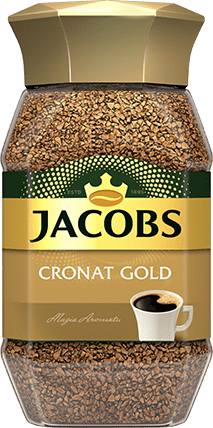 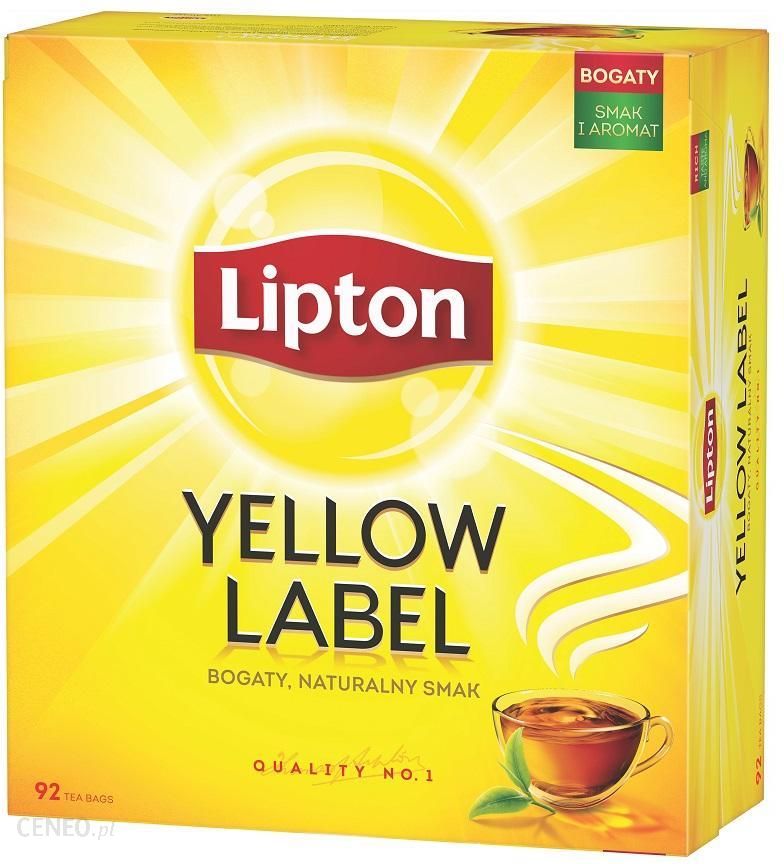 6 ZŁ
SZTUKA
RUSZAMY
DZIEŃ 15-20.07.2024
W AUTOKARZE ZAJMUJEMY FOTELE 
ZGODNIE Z USTALENIAMI 
Z KS. WOJCIECHEM
GODZINA ZBIÓRKI
5:30 MSZA ŚWIĘTA
6:00 WYJAZD PRZY KOŚCIELE
OSOBY SPÓŻNIONE ZOSTAJĄ
DZIEŃ 1
DALSZA PODRÓŻ DO RYGI.
PRZYJAZD OKOŁO GODZINY 14:30
ROZPOCZĘCIE ZWIEDZANIA Z 
PRZEWODNIKIEM. W GODZINACH
WIECZORNYCH PRZEJAZD DO HOTELU.
ZAKWATEROWANIE I NOCLEG.
DZIEŃ 2
ŚNIADANIE, WYKWATEROWANIE.
Wspólna Msza Święta. Dalsze zwiedzanie
Rygi. Czas wolny. Przejazd do Tallina na 
Nocleg. Zakwaterowanie i obiadokolacja.
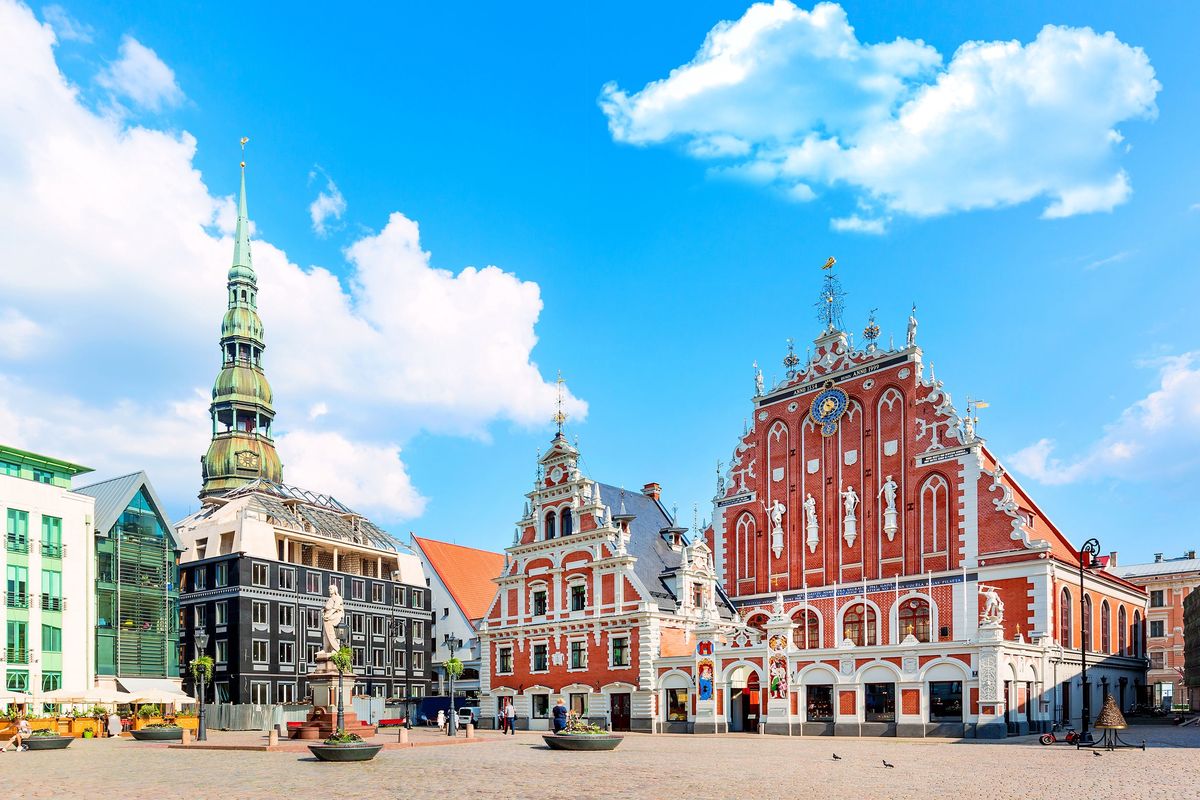 DZIEŃ 3
ŚNIADANIE (NA WYNOS)
PRZEJAZD W GODZINACH PORANNYCH
DO PORTU. REJS DO HELSINEK. 
ZWIEDZANIE MIASTA Z PRZEWODNIKIEM.
REJS POWROTNY. PRZEJAZD Z PORTU DO 
HOTELU. OBIADOKOLACJA I NOCLEG.
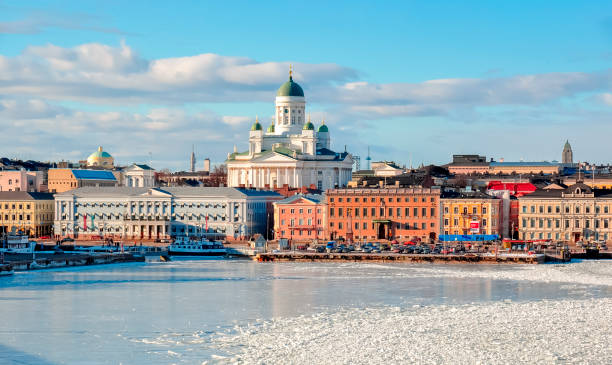 DZIEŃ 4
ŚNIADANIE
WSPÓLNY SPACER Z PRZEWODNIKIEM 
I ZWIEDZANIE NAJWAŻNIEJSZYCH MIEJSC W
TALLINIE. CZAS WOLNY. POWRÓT DO HOTELU.
OBIADKOLACJA I NOCLEG.
DZIEŃ 5
- ŚNIADANIE,
PRZEJAZD DO SZAWLE. WSPÓLNE WEJŚCIE NA
GÓRĘ KRZYŻY. PRZEJAZD DO HOTELU W KOWNIE.
OBIADOKOLACJA,
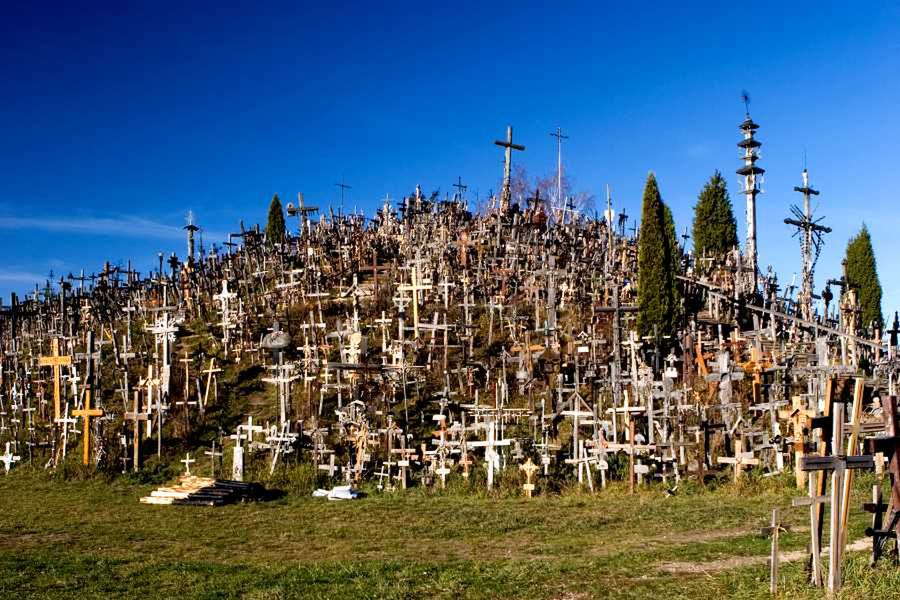 DZIEŃ 6
-ŚNIADANIE. WSPÓLNE ZWIEDZANIE
KOWNA Z PRZEWODNIKIEM.
NASTĘPNIE PRZEJAZD DO WILNA.
WSPÓLNA MSZA ŚWIĘTA KAPLICY 
MATKI BOŻEJ OSTROBRAMSKIEJ.
ZWIEDZANIE WILNA Z PRZEWODNIKIEM.
TEGO DNIA OBIAD WE WŁASNYM ZAKRESIE.
DZIEŃ 6 – CIĄG DALSZY
WYJAZD W DROGĘ POWROTNĄ 
PRZYJAZD W GODZINACH 
WIECZORNYCH/NOCNYCH
OPROWADZANIE Z SYSTEMEM
TOUR GUIDE
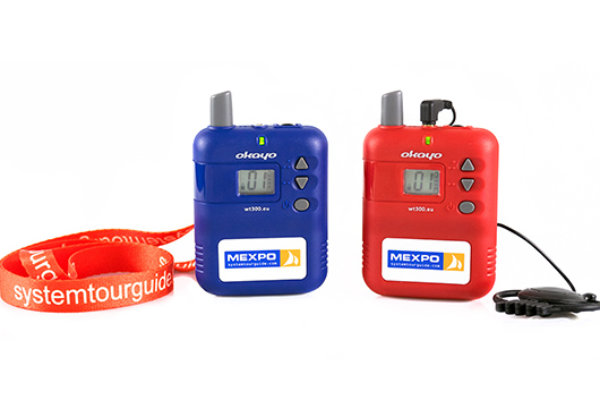 Dziękujemy !
Do Zobaczenia 